المملكة العربية السعودية
وزارة التعليم
إدارة التعليم بمحافظة محايل 
روضة  المعشور بقنا
شهادة نجاح
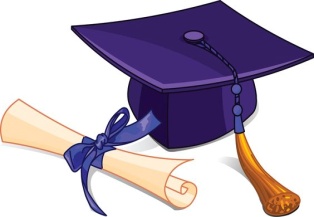 هاهو عامنا انقضى بصحبتكم الطيبة والمبهجة للروح

سعدت جداً بتميزك وتفوقك وإبداعك في عالمك الصغير
 بين أروقة هذه الروضة يسعدني أن أمنحك وسام التفوق والإبداع 
      للطفل  / ـة
لأنك أهل .. أتمنى لك دوام هذا التفوق والإبداع وأن يرعاك المولى في
 
 حياتك القادمة والجميلة
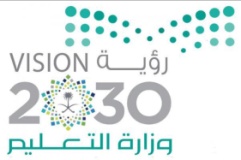 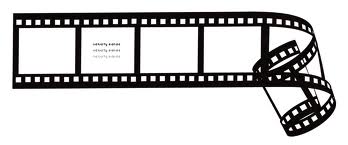 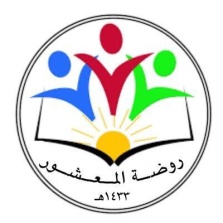 قائدة الروضة :
معلمتك :
الختم
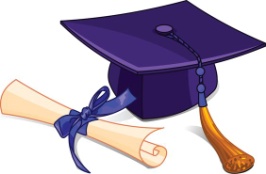